College of Engineering | School of Electrical Engineering and Computer Science
Engineering is Everywhere
Oct. 21 @ 5 pm HKN + ANS host
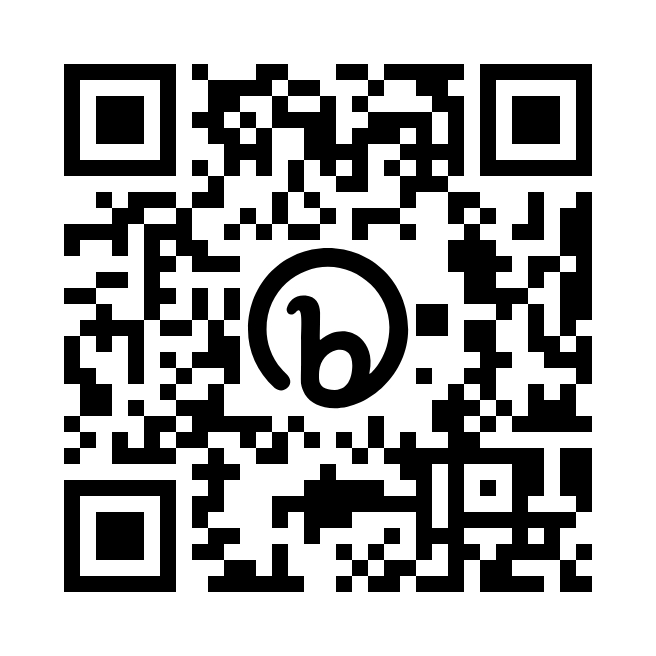 Engineering +  Business 
+ Science majors
REGISTER ON HANDSHAKE
US citizenship required
KEC 1007
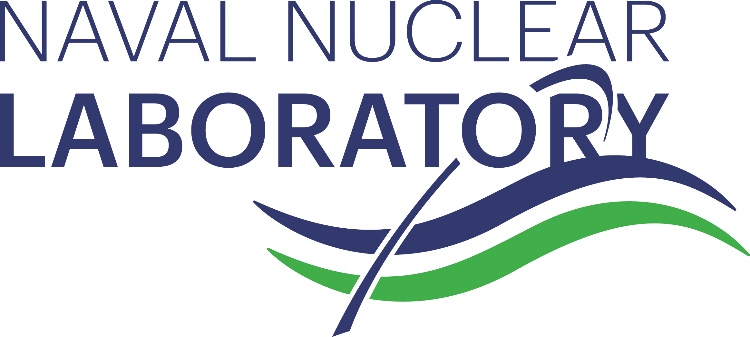 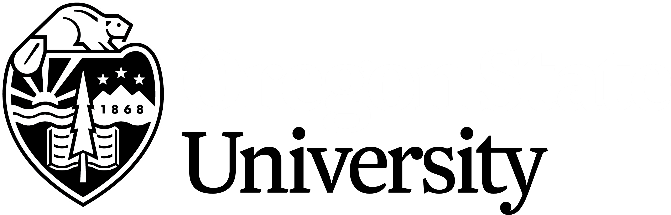 College of Engineering | School of Electrical Engineering and Computer Science
Oct. 21 NNL Day
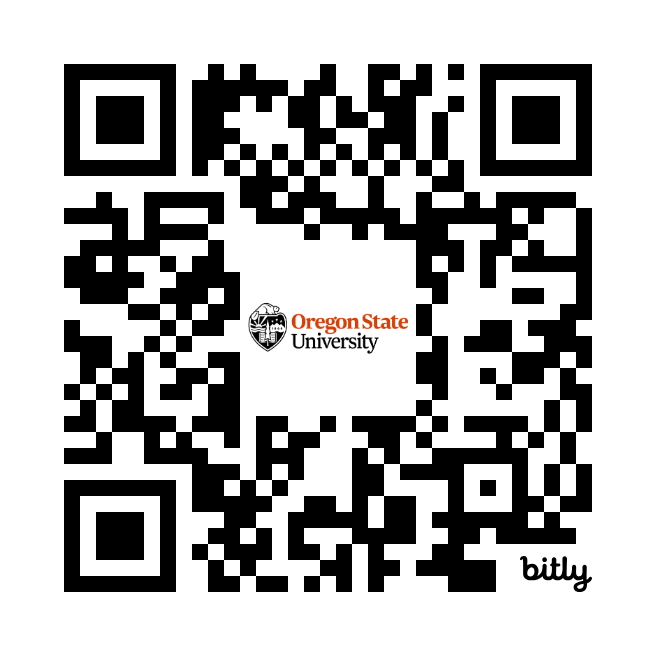 Engineering + Science 
+ Business majors
Quick 30-minute sessions
RESERVE YOUR SEAT
https://bit.ly/3YgIYlr
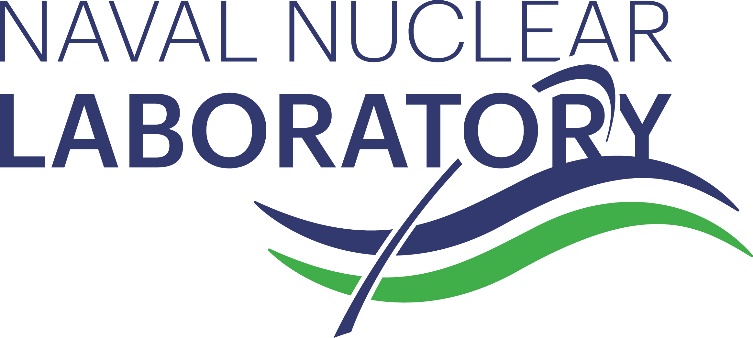 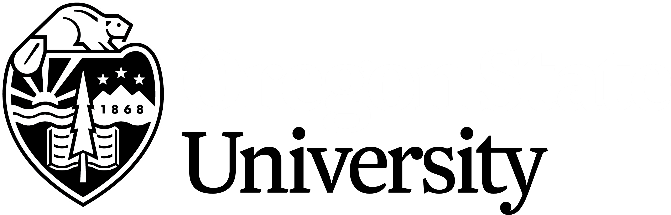 College of Engineering | School of Electrical Engineering and Computer Science
Webinar Monday
Oct. 21 @ 6 pm ACM host
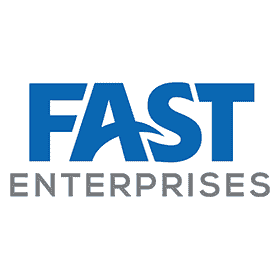 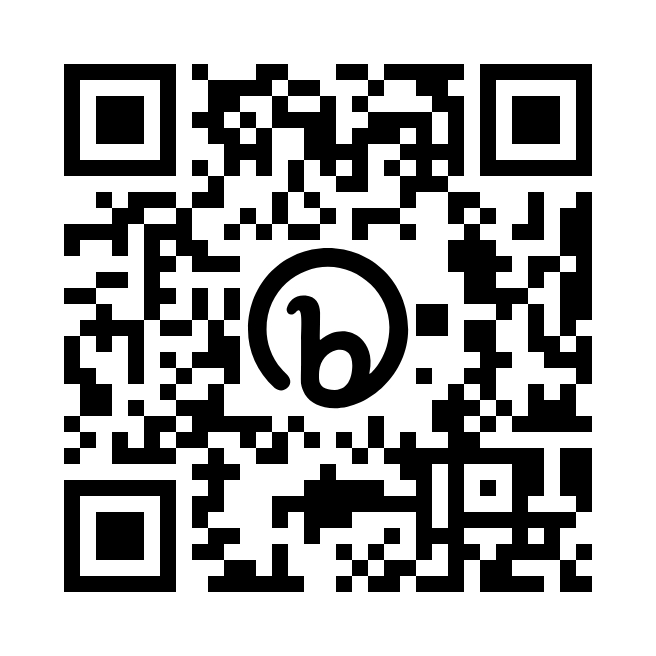 Computer Science majors
REGISTER ON HANDSHAKE
KEC 1005
https://bit.ly/EECSWebWed
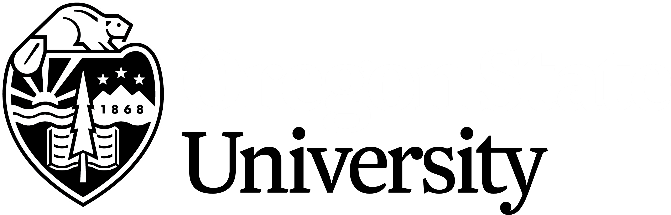